আজকের ক্লাসে সবাইকে  স্বাগতম
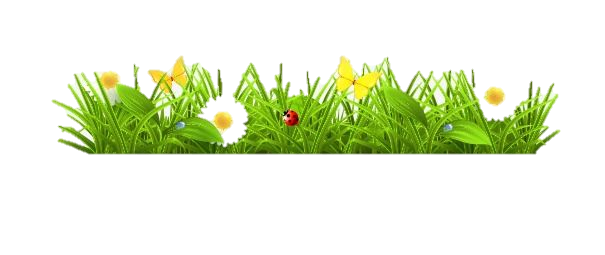 পরিচিতিঃ
মোছাঃ হোসনেয়ারা পারভীন
প্রধান শিক্ষক
ষোলটাকা সঃ প্রাঃ বিঃ
গাংনী, মেহেরপুর।
শ্রেণিঃ দ্বিতীয়
বিষয়ঃ প্রাথমিক গণিত
পাঠঃ বিয়োগ
পৃষ্ঠা নংঃ ৩৩
সময়ঃ ৪৫মিনিট
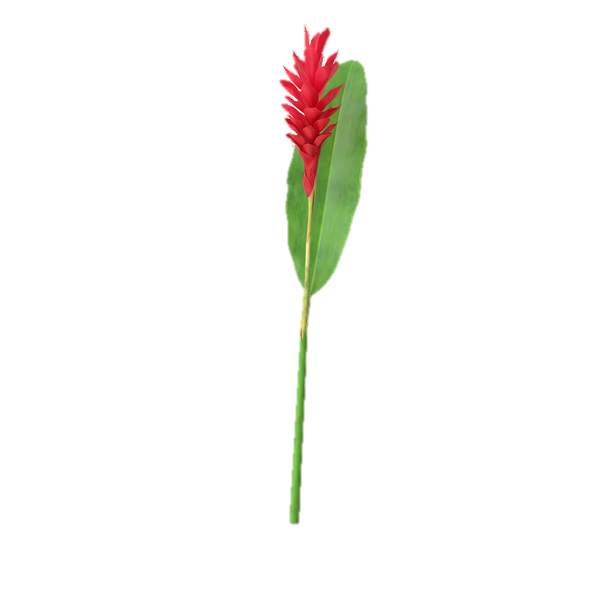 শিখনফলঃ
১০.১.১ উপকরণ ব্যবহার করে বিয়োগ করতে পারবে।

১০.২.১ হাতে রেখে দুই অঙ্কের সংখ্যা থেকে অনূর্ধ্ব দুই অঙ্কের সংখ্যার উপরে- নিচে ও পাশাপাশি বিয়োগ করতে পারবে।
ছবিটা মনোযোগসহকারে দেখ এবং বল ?
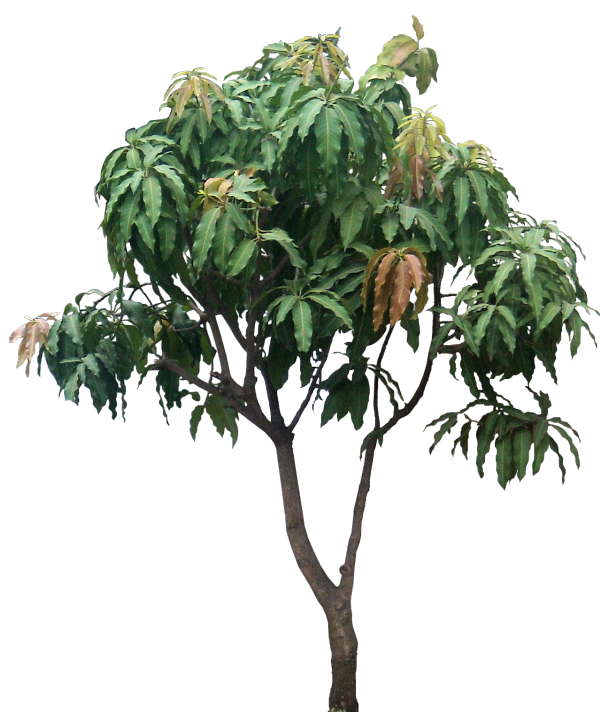 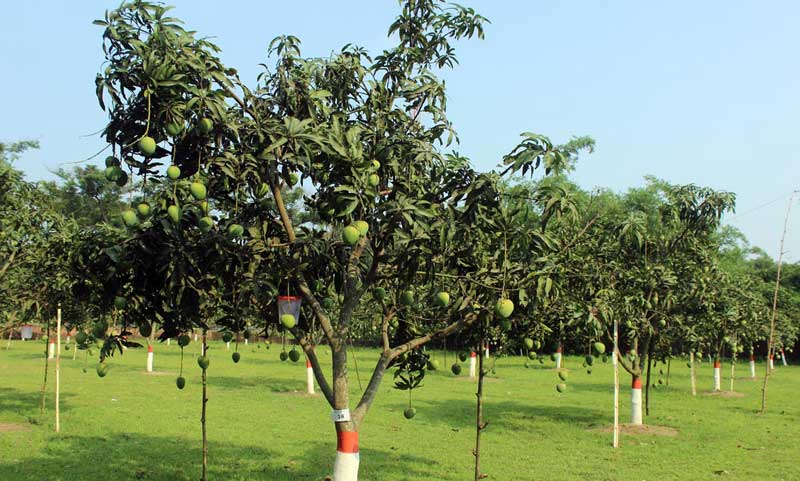 আম বাগানের ছবি
এই গাছটিতে কি কোন আম ধরেছে?
না, কোন আম ধরেনি।
আজকের পাঠ
বিয়োগ
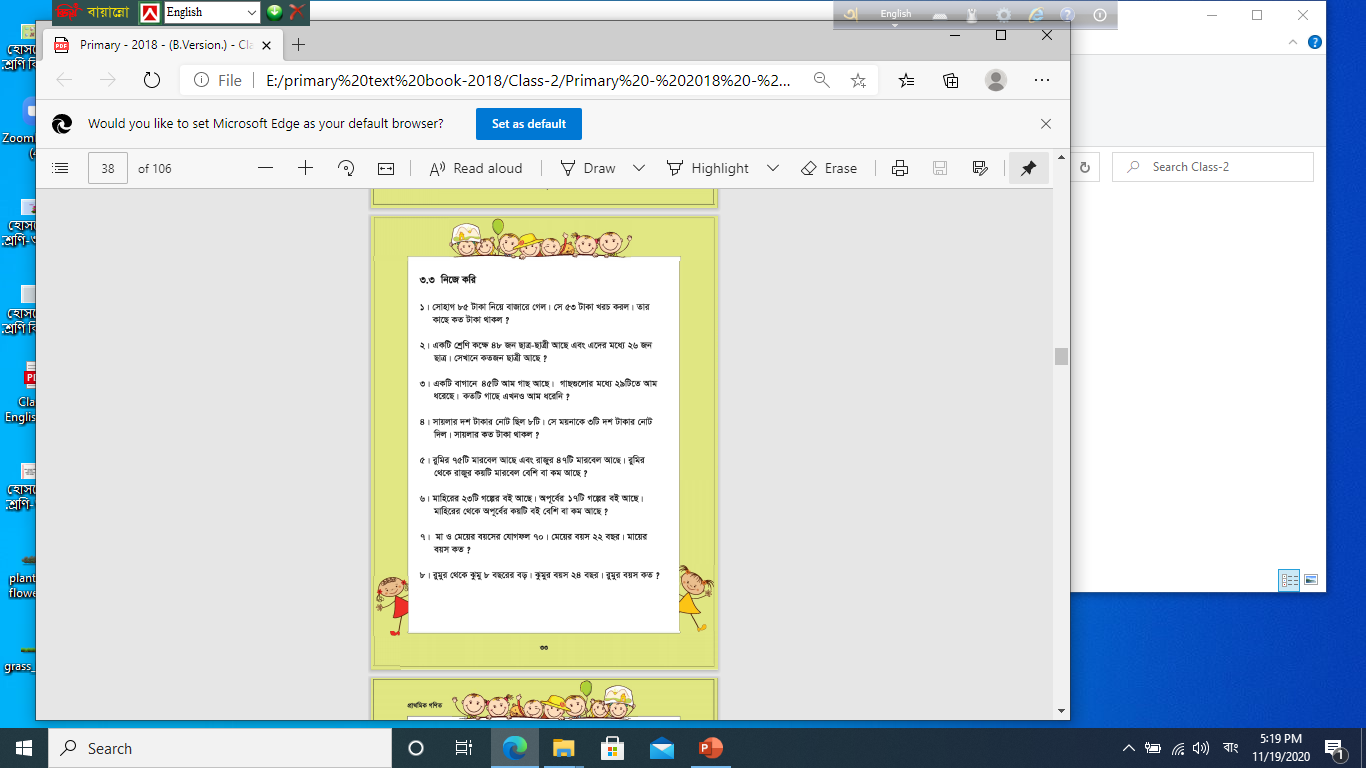 পাঠ্য বইয়ের সংযোগ
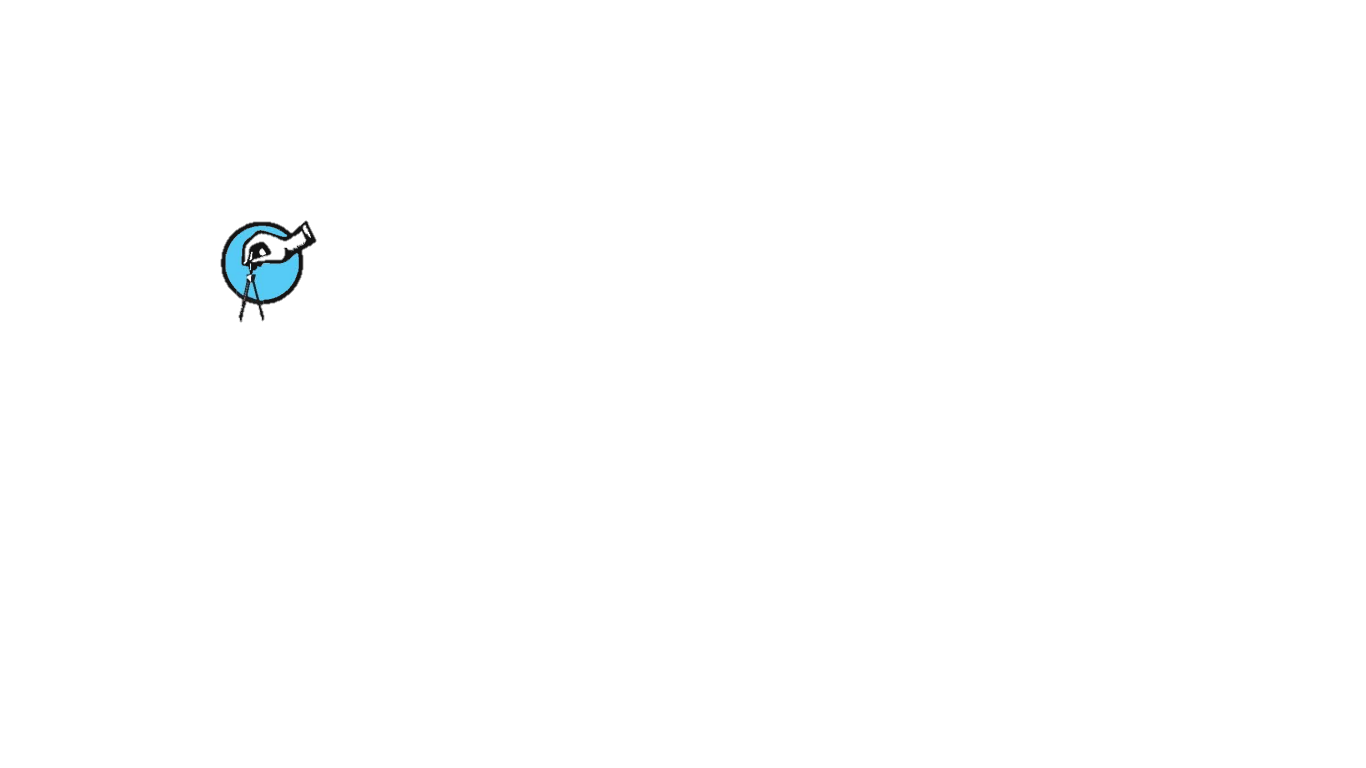 একটি বাগানে ৪৫ টি আম গাছ আছে । গাছগুলোর মধ্যে ২৯ টিতে আম ধরেছে। কতটি গাছে এখন ও আম ধরেনি?
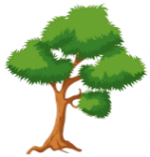 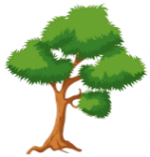 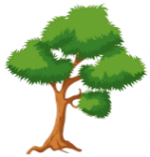 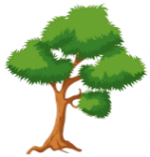 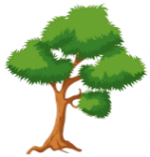 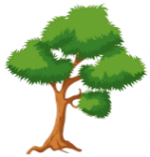 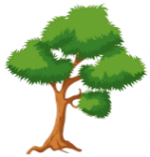 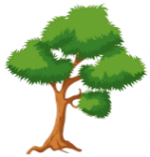 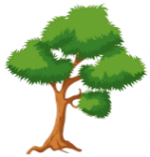 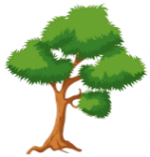 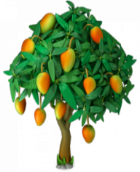 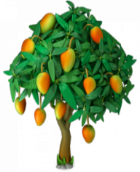 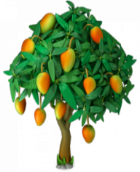 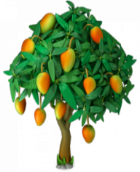 এখানে কয়টি আম গাছ আছে?
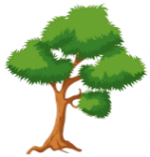 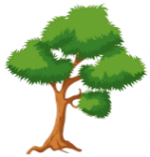 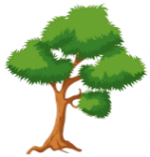 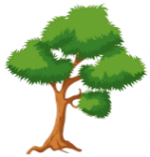 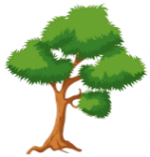 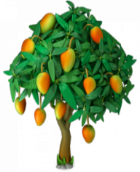 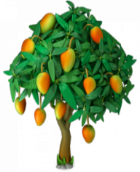 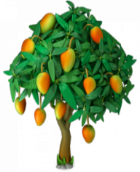 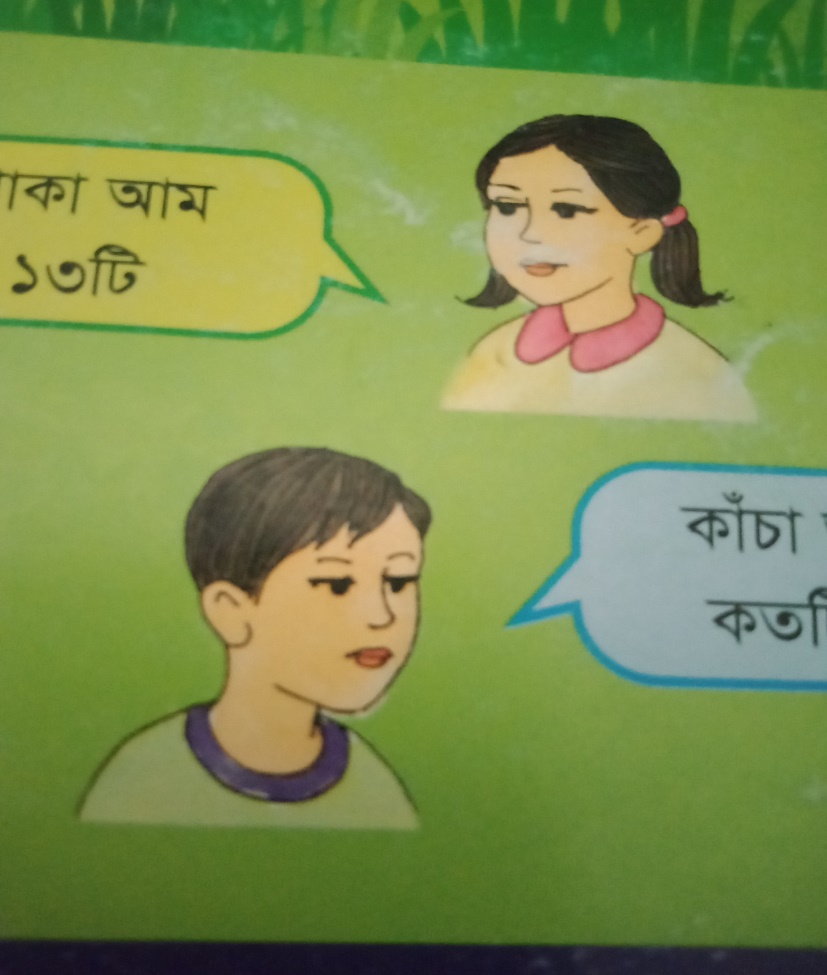 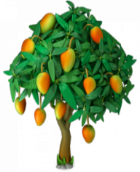 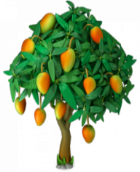 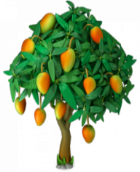 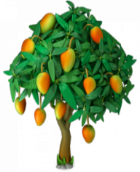 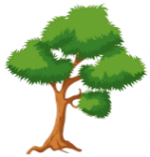 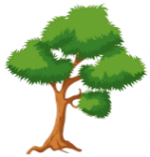 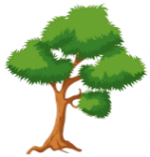 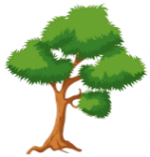 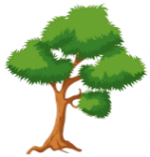 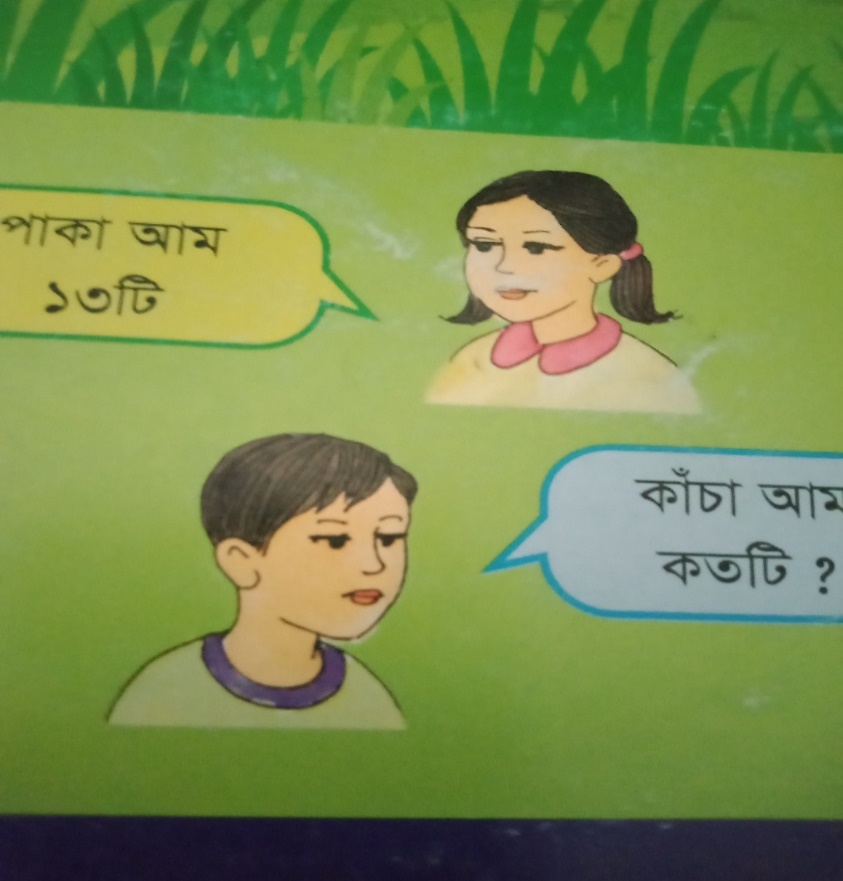 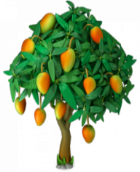 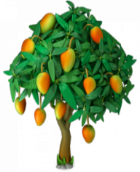 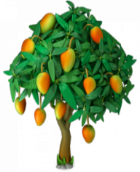 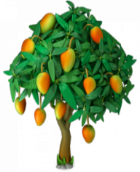 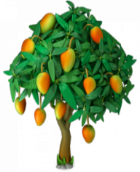 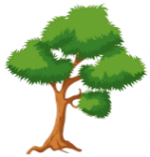 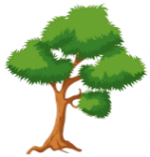 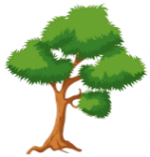 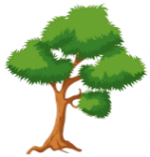 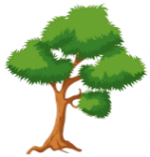 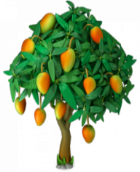 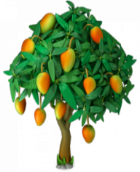 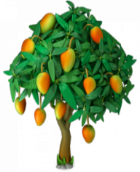 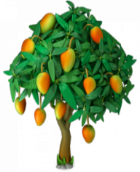 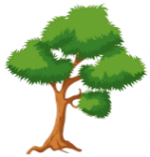 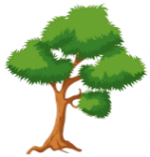 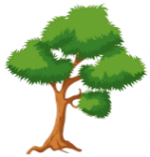 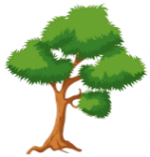 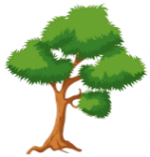 এখানে কয়টি গাছে আম ধরেছে?
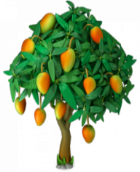 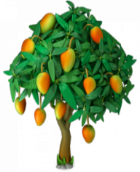 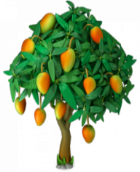 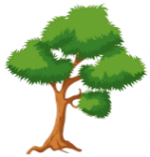 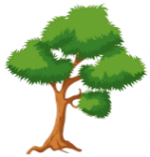 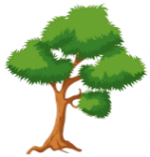 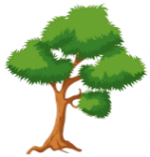 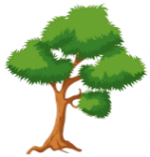 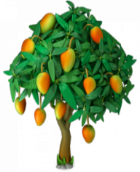 ৪৫ টি আম গাছ
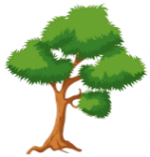 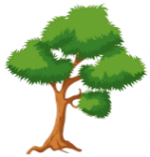 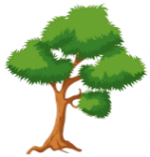 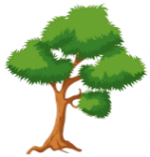 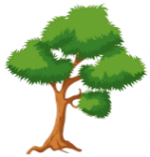 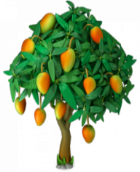 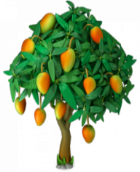 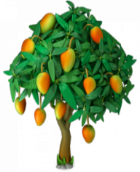 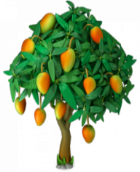 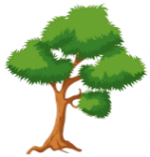 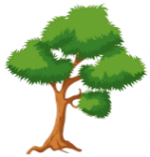 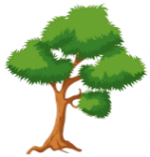 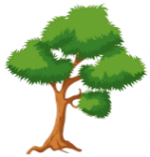 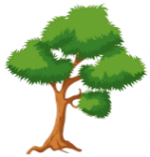 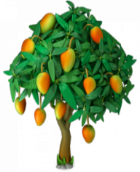 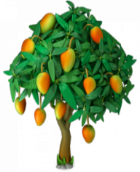 ২৯ টি আম গাছে।
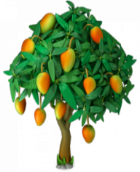 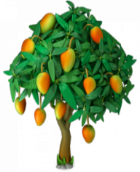 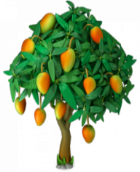 বাগানে ৪৫ টি আম গাছ আছে। এর মধ্যে ২৯ টি আম ধরেছে। কয়টি গাছে আম ধরেনি?
তাহলে, উপরের সমস্যাটির গাণিতিক বাক্য হবেঃ
৪৫ – ২৯ = ?
একক কাজঃ
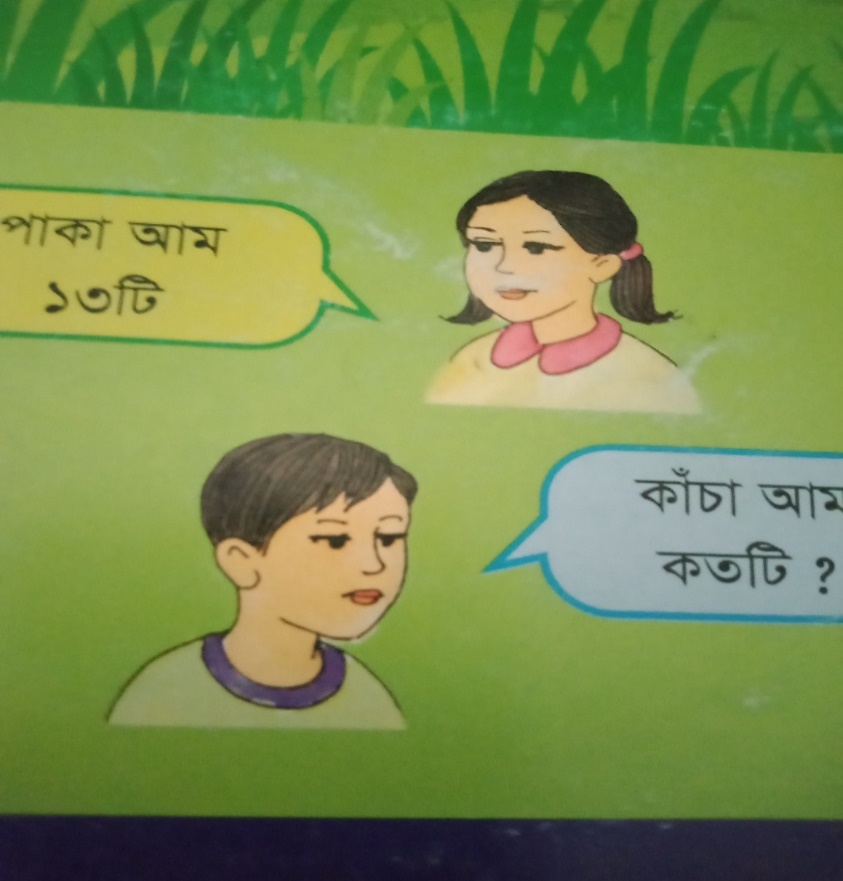 বাগানে কয়টি আম গাছ ছিল?

কয়টি গাছে আম ধরেছে?

 গাণিতিক বাক্যে লেখ।
ছবিগুলো মনোযোগ দিয়ে দেখ ও চিন্তা করে বল।
বন্ধুরা, কয়টি ঘর দেখতে পেলে?
১০ টি ঘর
১০ টি ঘর মিলে এক দশ বোঝানো হয়েছে।
৫ টি ঘর নিয়ে পাঁচ এক
৯ টি ঘর নিয়ে নয় এক
এবার বলতো, আমরা কয়টি দশ ও এক পেলাম?
৪ টি ১০
৪ টি দশ ও ৫ টি এক মিলে কত হয়?
৪৫ হয়
৫ টি এক
যা দ্বারা ৪৫ টি আম গাছ বোঝানো হয়েছে।
এবার বলতো, আমরা কয়টি দশ ও এক পেলাম?
২ টি দশ
২ টি দশ ও ৯ টি এক মিলে কত হয়?
২৯ হয়
৯ টি এক
যা দ্বারা ২৯ টি গাছে আম ধরেছে বোঝানো হয়েছে।
৪৫ থেকে ২৯, কীভাবে বিয়োগ করা যায় তা দেখিঃ
৪  ৫
–২  ৯
আমরা এখন একক স্থানের ৫ থেকে ৯ সরাতে পারিনা।
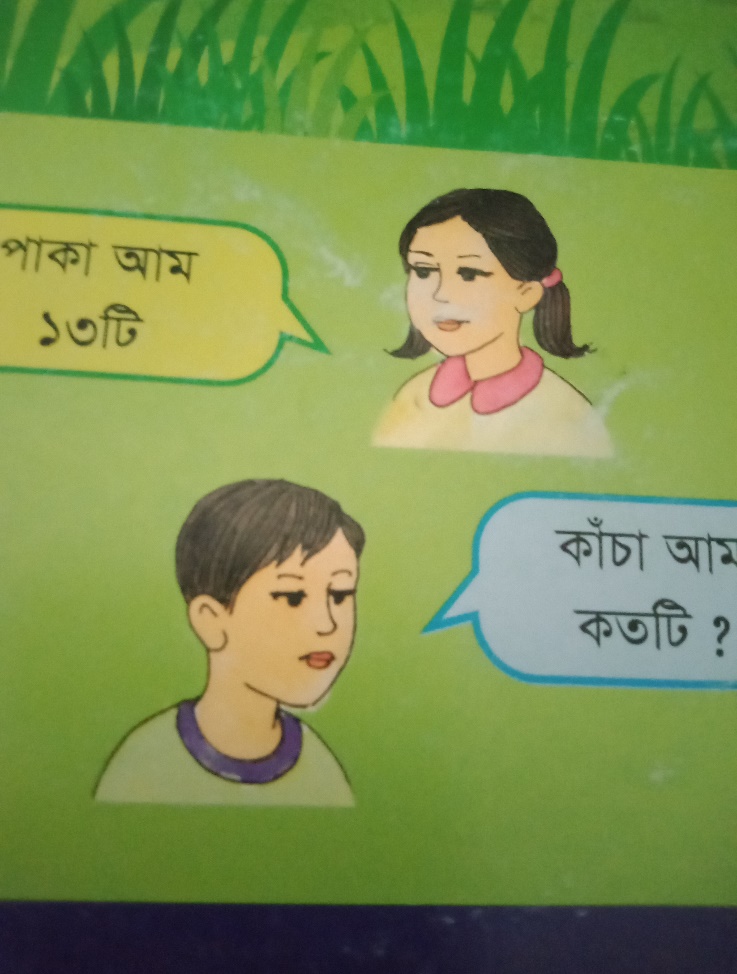 কিন্তু আমরা ১৫ থেকে ৯ সরাতে পারি, তাই নয় কি?।
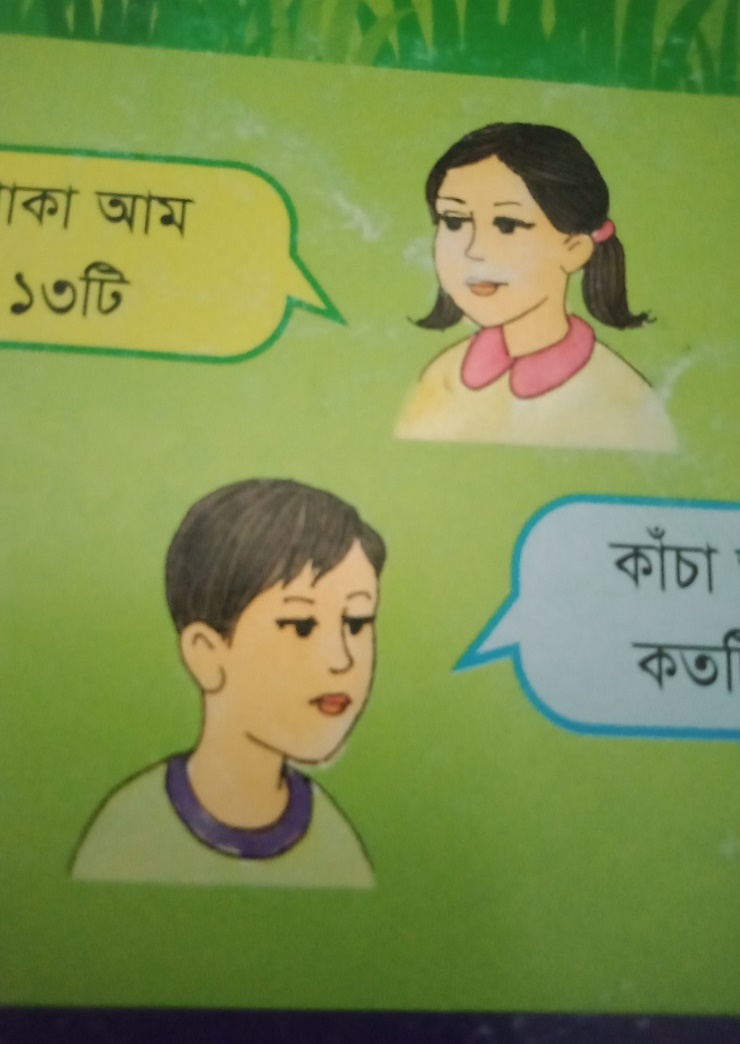 ৪৫ থেকে ২৯ , কিভাবে বিয়োগ করা যায় তা দেখিঃ
৪  ৫
–২  ৯
প্রত্যেক স্থানের সংখ্যার পাশে খাড়াভাবে দাগ টানি।
৩
এককের স্থানের অঙ্ক বিয়োগ করি
৪  ৫
–২  ৯
আমরা ৫ থেকে ৯ বিয়োগ করতে পারি না। তাই দশকের স্থান থেকে ১ দশ এককের স্থানে সরাই।
১০
যেহেতু ১ দশ এককের ঘরে সরানো হলো তাই দশকের ১ দশ কমে গিয়ে ৩ দশ থাকল।
৩
১০
এককের স্থানের অঙ্ক বিয়োগ করি
৪  ৫
–২  ৯
১৫ – ৯ = ৬
৬
এককের স্থানে থাকল ৬
দশকের স্থান বিয়োগ করি।
১০
৩
৪  ৫
–২  ৯
৩ – ২= ১
১
৬
৪ দশকের মধ্যে ১ দশক এককের সরিয়ে নেওয়ার পর ৩ দশক ছিল এখন ৩ দশক থেকে ২দশক বিয়োগ করি।
তাহলে ১ দশক থাকল।
৩
১০
৪ ৫
    -২ ৯
     ১ ৬
৪৫ – ২৯ = ১৬
জোড়ায় কাজঃ
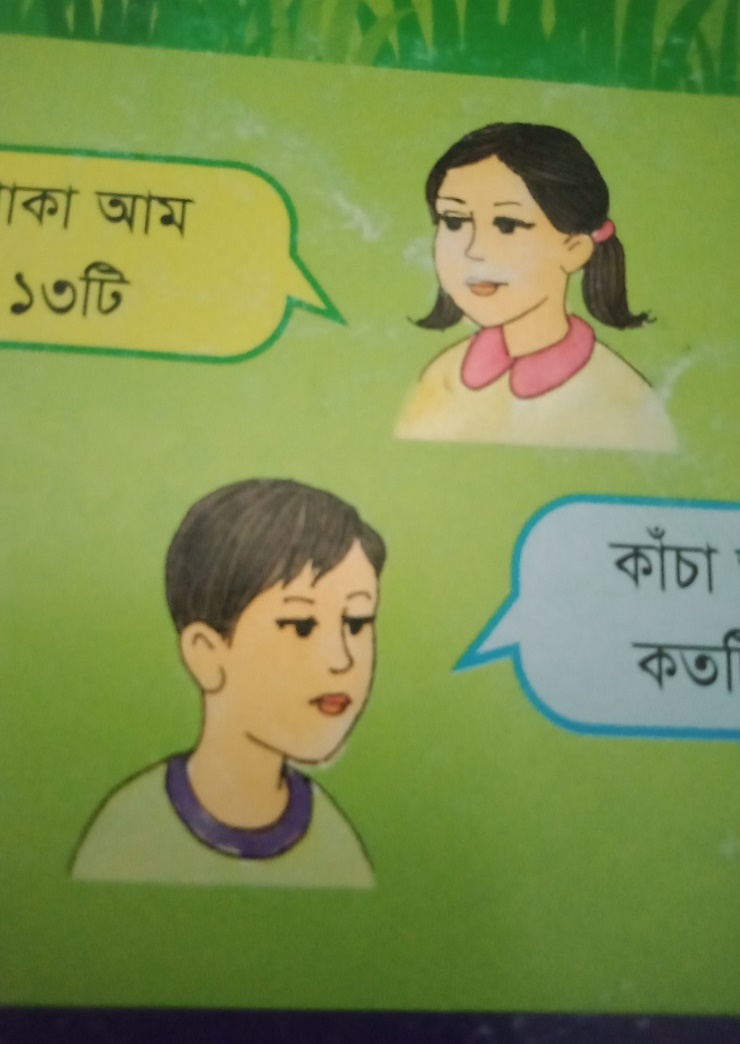 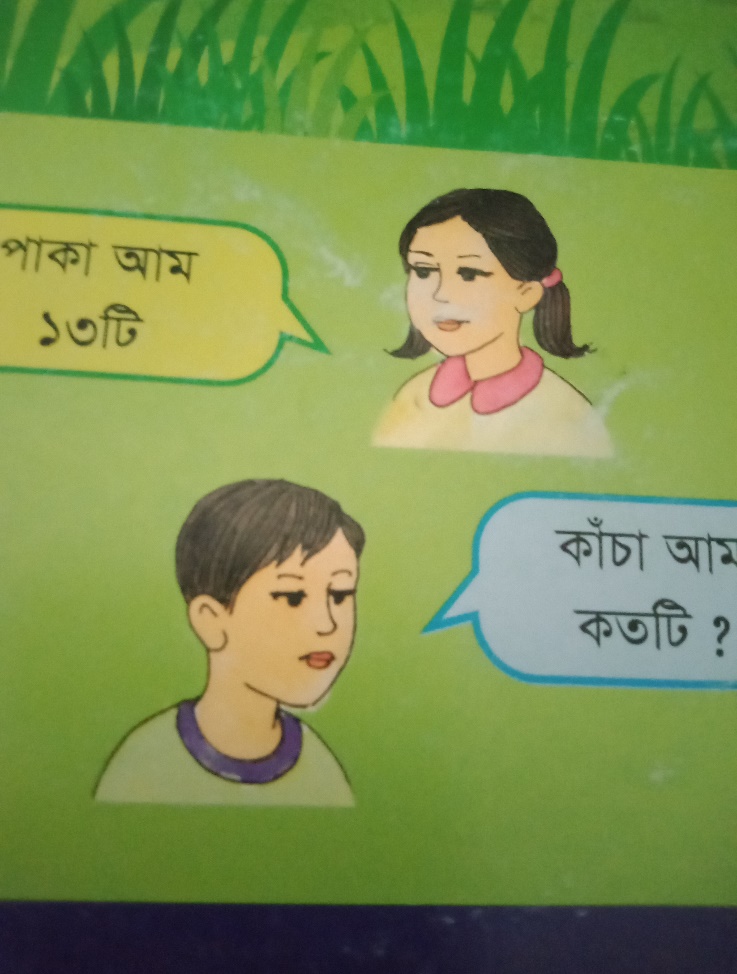 এককের ঘরে কয়টি ব্লক রয়েছে?

দশকের ঘরে কয়টি ব্লক রয়েছে

ব্লকগুলো এঁকে দেখাও

এককের স্থানের অঙ্কের বিয়োগ কিভাবে করা হয়েছে তা জোড়ায় আলোচনা করে সমস্যার সমাধান কর।
মূল্যায়নঃ
তোমার কাছে ৫৫ টি খেলনা আছে। এর মধ্যে থেকে তোমার ছোট বোনকে ১৭ টি দিয়ে দিলে। এখন তোমার কাছে কয়টি খেলনা থাকল?
পরিকল্পিত কাজঃ
আম ধরেছে ও ধরেনি এমন আম গাছের ছবি
 আঁকবে ও রং করবে।

আজকের অঙ্কটি তিন বার খাতায় করবে।
ধন্যবাদ